20XX
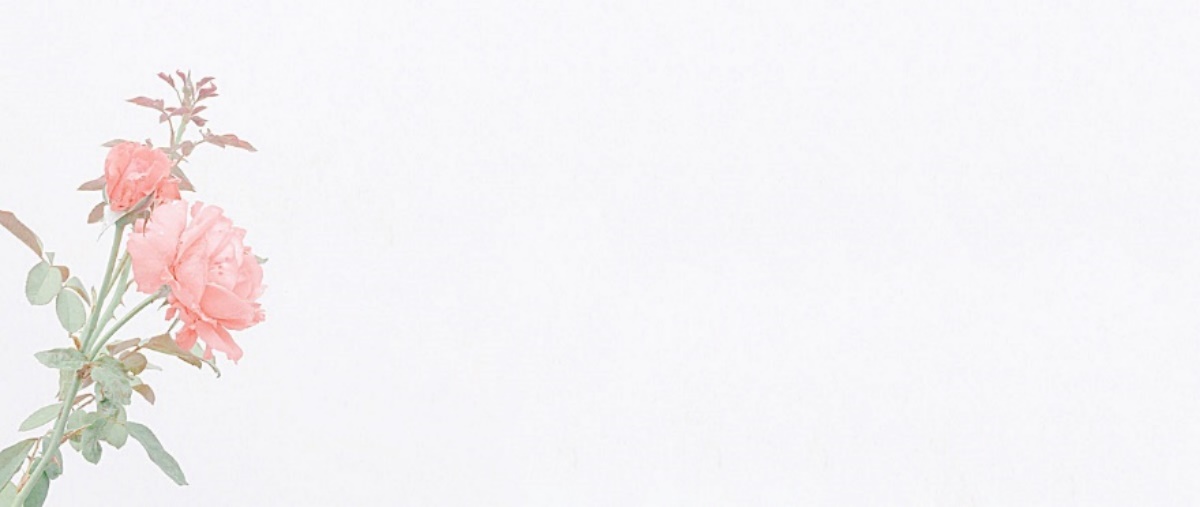 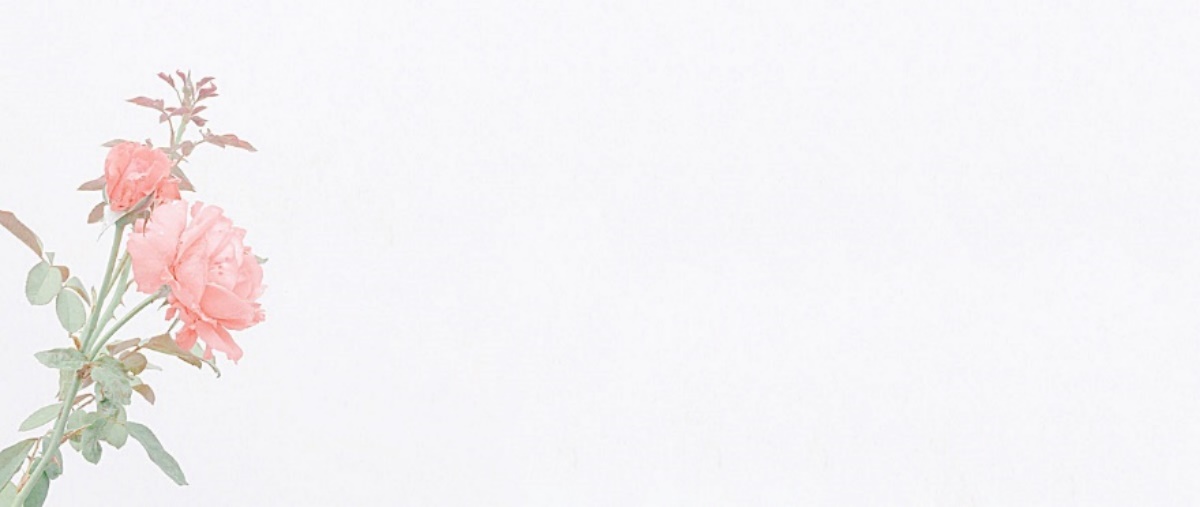 小清新花儿毕业答辩模板
THE PROFESSIONAL POWERPOINT TEMPLATE
汇报人：xiazaii
目录
CONTENTS
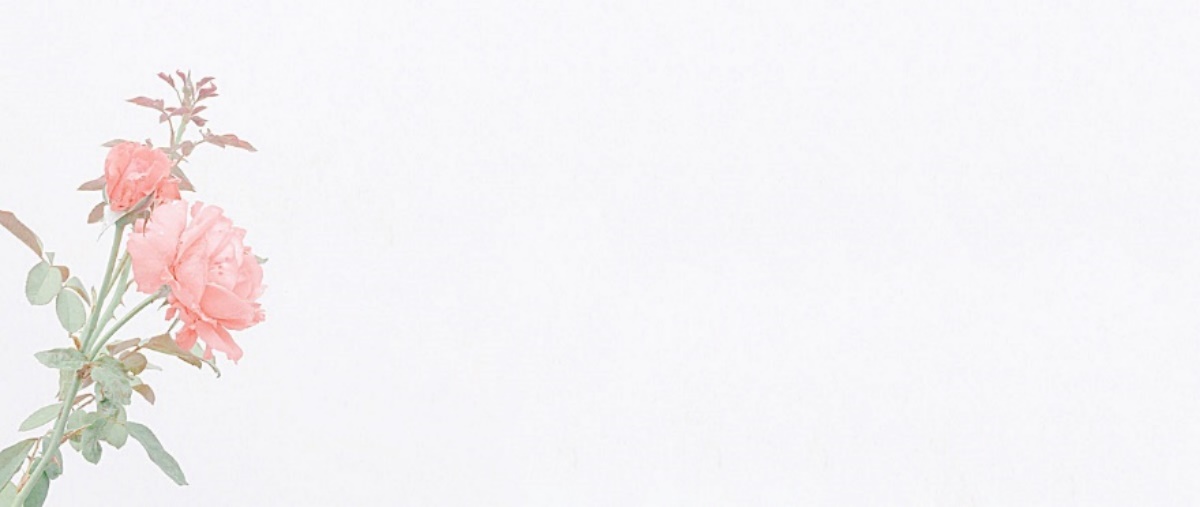 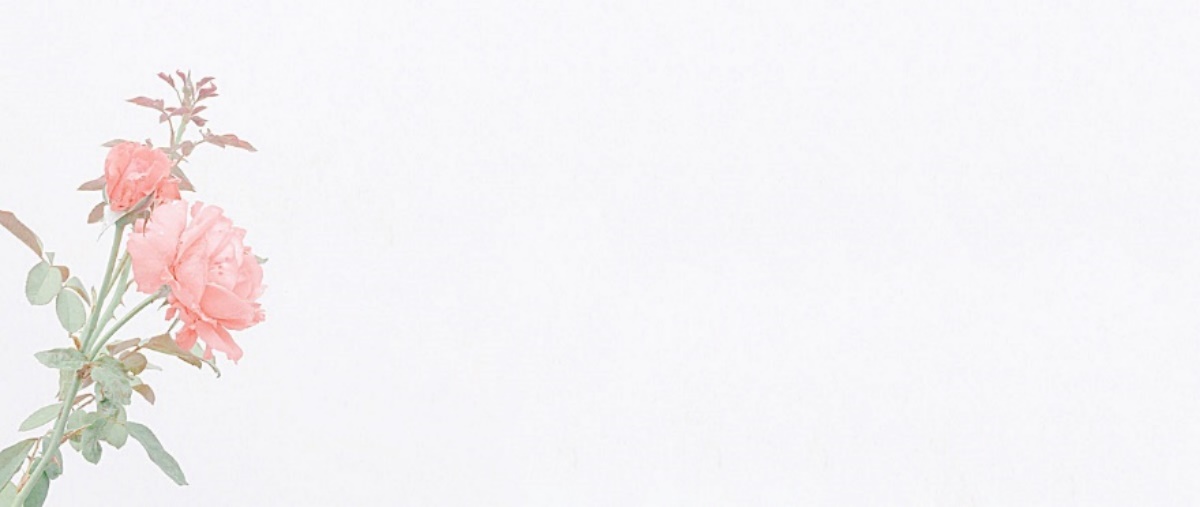 Part 01  /  选题背景与意义
Part 02  /  论文框架与内容
Part 03  /  研究思路与方法
Part 04  /  研究成果与应用
Part 05  /  论文总结与致谢
Part 01
选题背景与意义
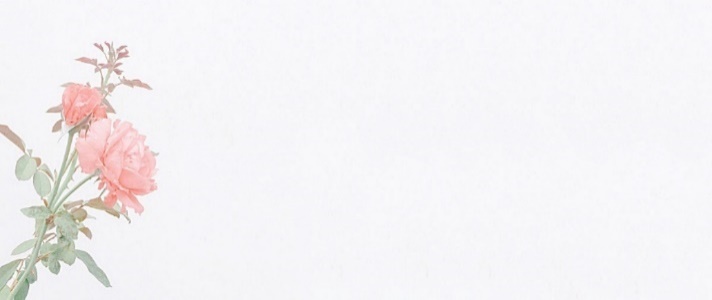 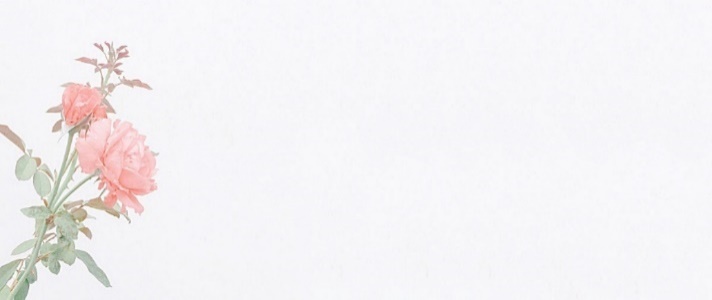 点击此处添加标题
Click here to add your title
关键词
关键词
关键词
单击此处可编辑内容
单击此处可编辑内容
单击此处可编辑内容
关键词
单击此处可编辑内容
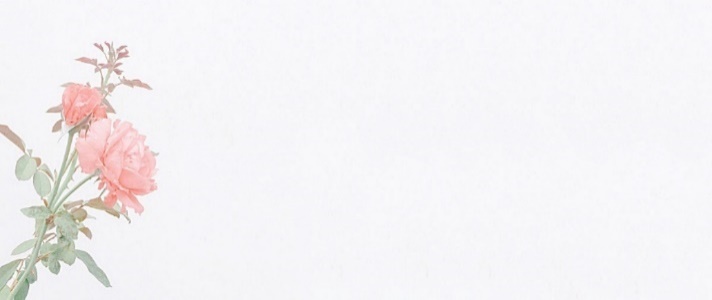 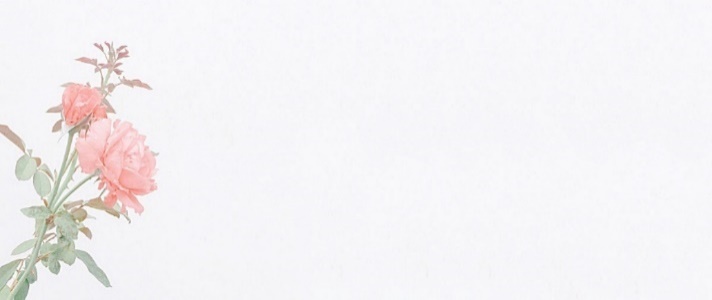 点击此处添加标题
Click here to add your title
单击编辑标题
单击编辑标题
单击此处可编辑内容，根据您的需要自由拉伸文本框大小
单击此处可编辑内容，根据您的需要自由拉伸文本框大小
单击编辑标题
单击编辑标题
单击此处可编辑内容，根据您的需要自由拉伸文本框大小
单击此处可编辑内容，根据您的需要自由拉伸文本框大小
单击编辑标题
单击编辑标题
单击此处可编辑内容，根据您的需要自由拉伸文本框大小
单击此处可编辑内容，根据您的需要自由拉伸文本框大小
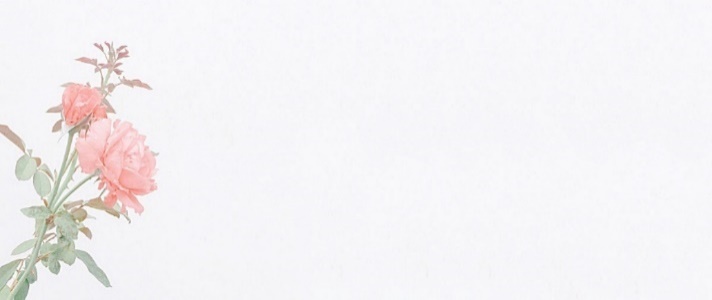 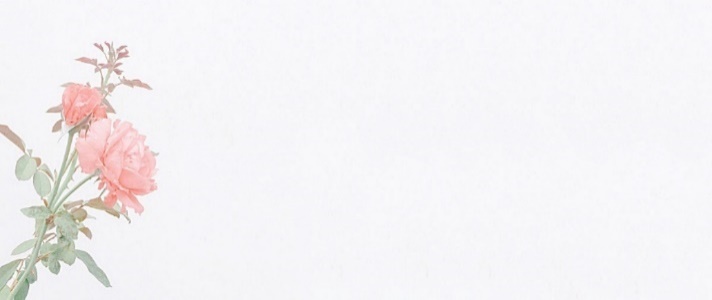 点击此处添加标题
Click here to add your title
关键词
关键词
关键词
关键词
关键词
单击此处可编辑内容
单击此处可编辑内容
单击此处可编辑内容
单击此处可编辑内容
单击此处可编辑内容
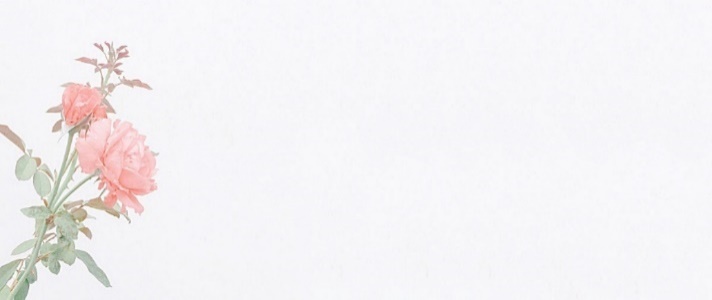 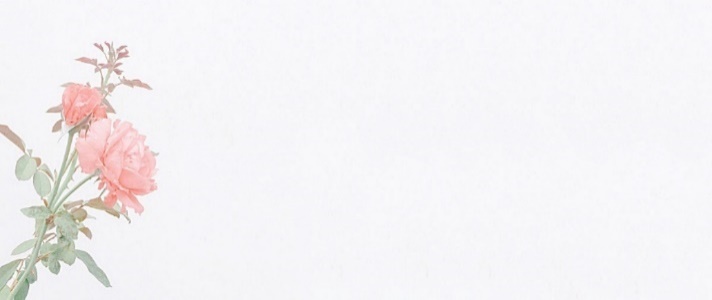 点击此处添加标题
Click here to add your title
关键词
关键词
01
02
03
04
单击编辑标题
单击此处可编辑内容，根据您的需要自由拉伸文本框大小
关键词
关键词
Part 02
论文框架与内容
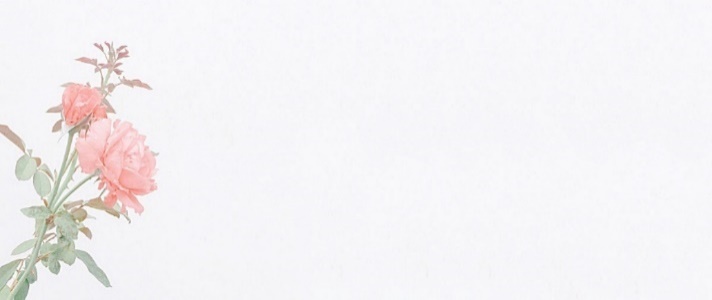 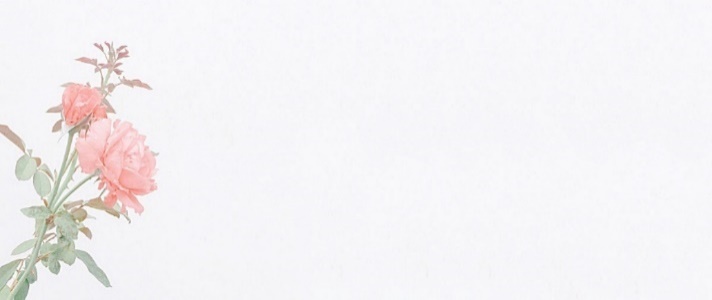 点击此处添加标题
Click here to add your title
单击此处可编辑内容，根据您的需要自由拉伸文本框大小。单击此处可编辑内容，根据您的需要自由拉伸文本框大小
单击此处可编辑内容，根据您的需要自由拉伸文本框大小。单击此处可编辑内容，根据您的需要自由拉伸文本框大小
关键词
关键词
单击此处可编辑内容，根据您的需要自由拉伸文本框大小。单击此处可编辑内容，根据您的需要自由拉伸文本框大小
单击此处可编辑内容，根据您的需要自由拉伸文本框大小。单击此处可编辑内容，根据您的需要自由拉伸文本框大小
关键词
关键词
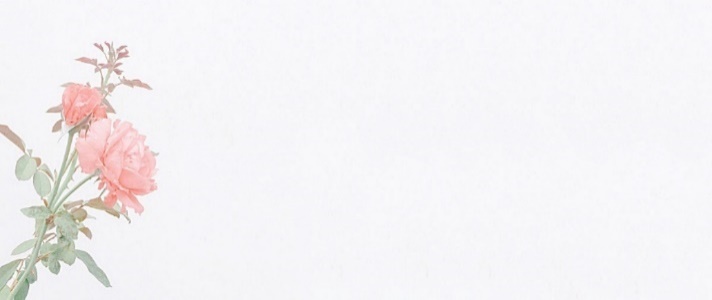 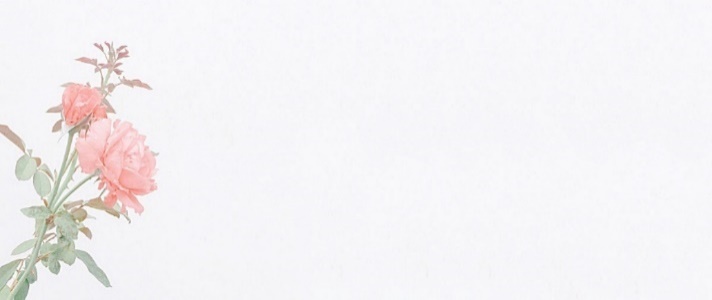 点击此处添加标题
Click here to add your title
单击编辑标题
单击编辑标题
单击此处可编辑内容，根据您的需要自由拉伸文本框大小
单击此处可编辑内容，根据您的需要自由拉伸文本框大小
单击编辑标题
单击编辑标题
单击此处可编辑内容，根据您的需要自由拉伸文本框大小
单击此处可编辑内容，根据您的需要自由拉伸文本框大小
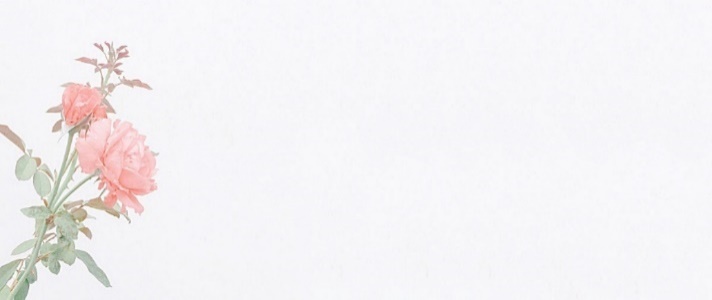 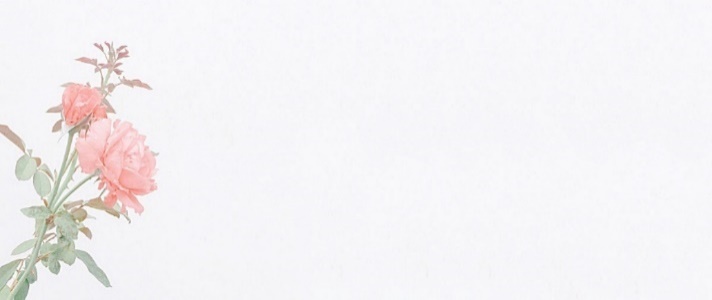 点击此处添加标题
Click here to add your title
单击编辑标题
单击此处可编辑内容，根据您的需要自由拉伸文本框大小。单击此处可编辑内容，根据您的需要自由拉伸文本框大小
单击编辑标题
单击此处可编辑内容，根据您的需要自由拉伸文本框大小。单击此处可编辑内容，根据您的需要自由拉伸文本框大小
单击编辑标题
单击此处可编辑内容，根据您的需要自由拉伸文本框大小。单击此处可编辑内容，根据您的需要自由拉伸文本框大小
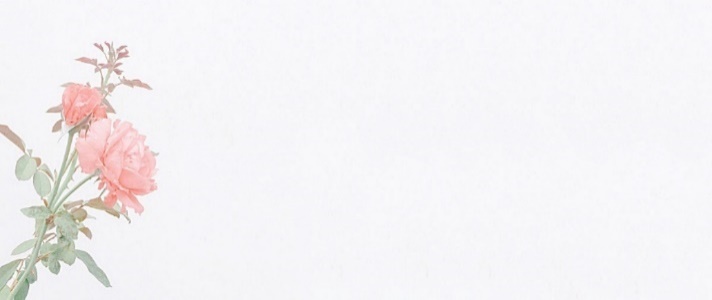 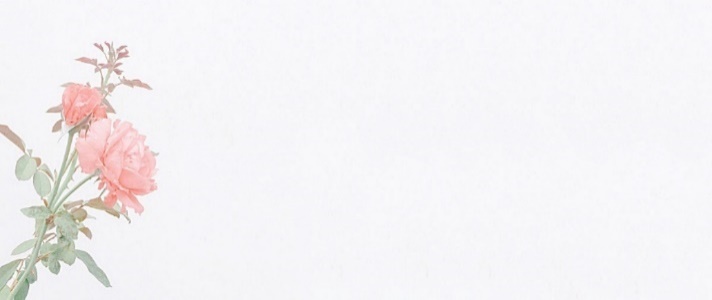 点击此处添加标题
Click here to add your title
2
1
3
4
单击此处可编辑内容，根据您的需要自由拉伸文本框大小
单击此处可编辑内容，根据您的需要自由拉伸文本框大小
单击此处可编辑内容，根据您的需要自由拉伸文本框大小
单击此处可编辑内容，根据您的需要自由拉伸文本框大小
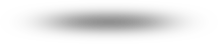 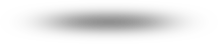 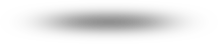 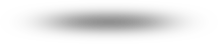 Part 03
研究思路与方法
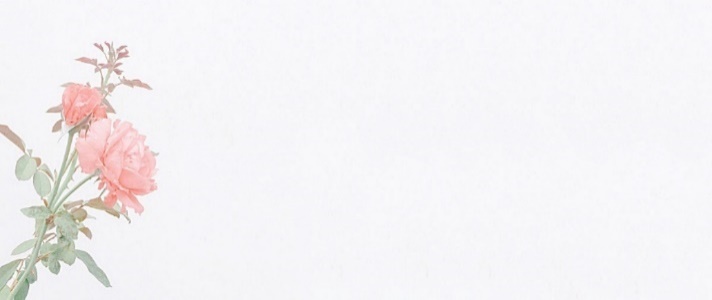 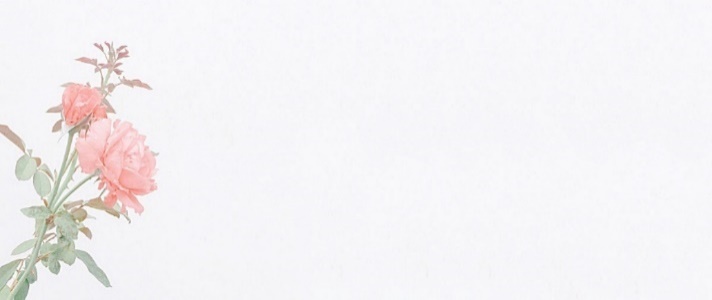 点击此处添加标题
Click here to add your title
单击编辑标题
单击此处可编辑内容，根据您的需要自由拉伸文本框大小
关键词
单击编辑标题
单击此处可编辑内容，根据您的需要自由拉伸文本框大小
单击编辑标题
关键词
单击此处可编辑内容，根据您的需要自由拉伸文本框大小
关键词
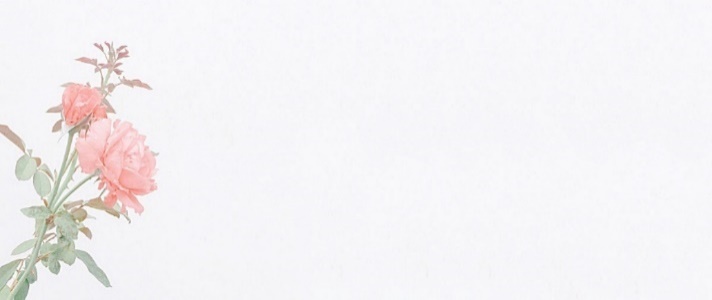 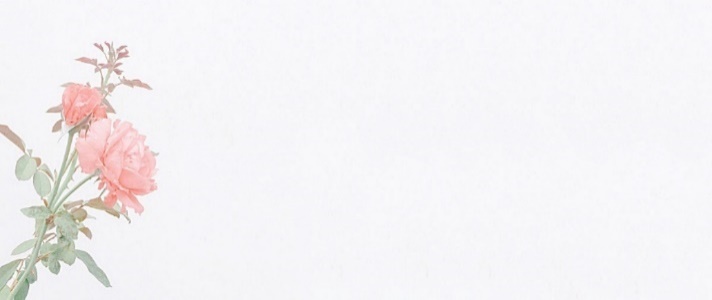 点击此处添加标题
Click here to add your title
单击编辑标题
单击编辑标题
单击此处可编辑内容，根据您的需要自由拉伸文本框大小
单击此处可编辑内容，根据您的需要自由拉伸文本框大小
单击编辑标题
单击编辑标题
单击此处可编辑内容，根据您的需要自由拉伸文本框大小
单击此处可编辑内容，根据您的需要自由拉伸文本框大小
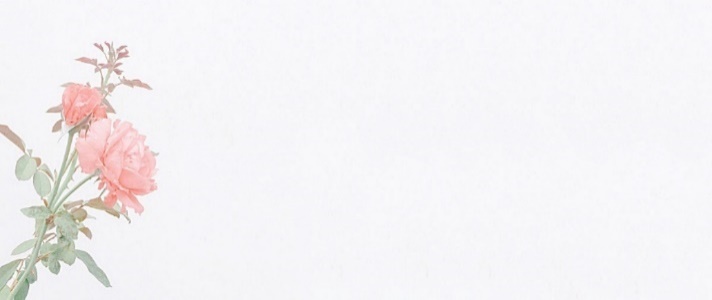 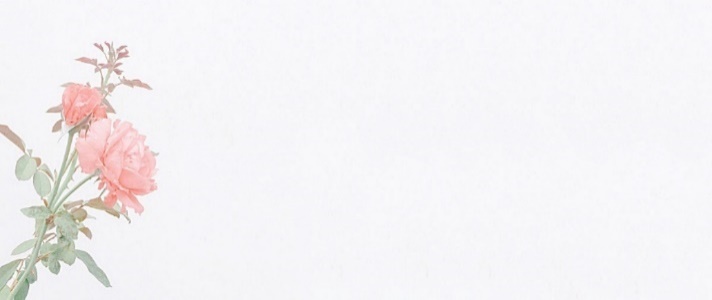 点击此处添加标题
Click here to add your title
单击此处可编辑内容，根据您的需要自由拉伸文本框大小
单击此处可编辑内容，根据您的需要自由拉伸文本框大小
关键词
关键词
单击此处可编辑内容，根据您的需要自由拉伸文本框大小
单击此处可编辑内容，根据您的需要自由拉伸文本框大小
关键词
关键词
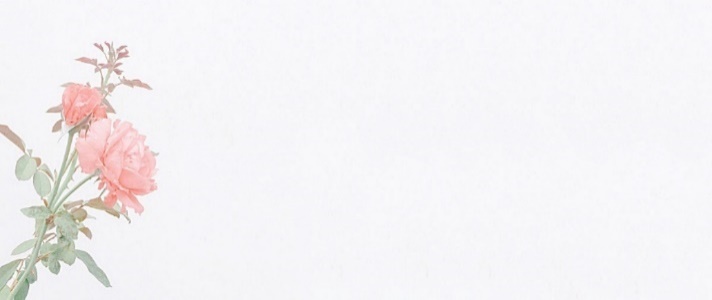 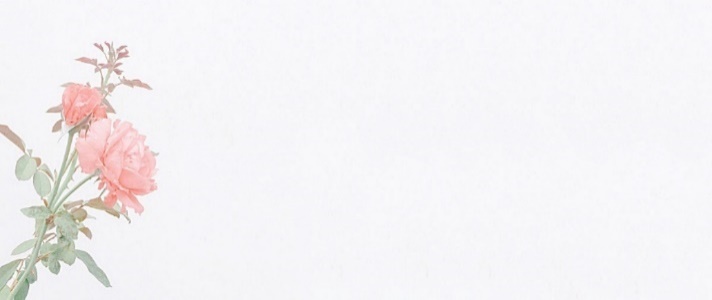 点击此处添加标题
Click here to add your title
单击编辑标题
单击编辑标题
单击此处可编辑内容，根据您的需要自由拉伸文本框大小
单击此处可编辑内容，根据您的需要自由拉伸文本框大小
单击编辑标题
单击编辑标题
单击此处可编辑内容，根据您的需要自由拉伸文本框大小
单击此处可编辑内容，根据您的需要自由拉伸文本框大小
单击编辑标题
单击编辑标题
单击此处可编辑内容，根据您的需要自由拉伸文本框大小
单击此处可编辑内容，根据您的需要自由拉伸文本框大小
Part 04
研究成果与应用
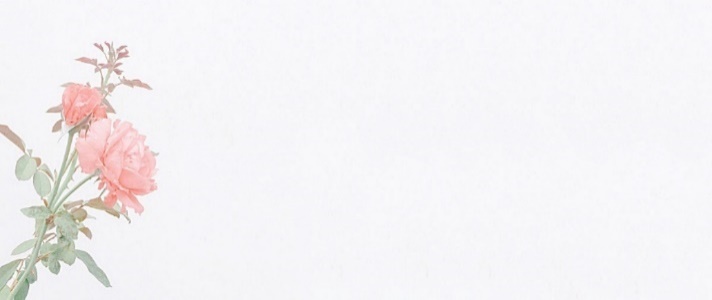 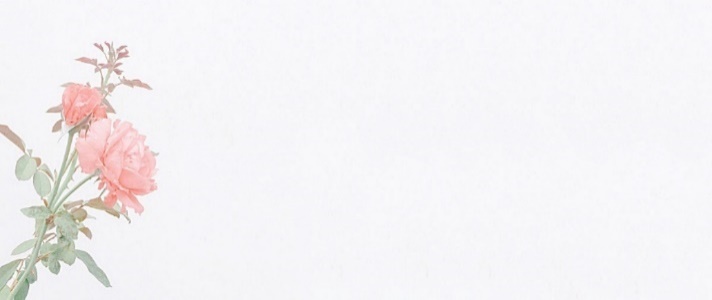 点击此处添加标题
Click here to add your title
单击编辑标题
单击编辑标题
单击编辑标题
单击此处可编辑内容，根据您的需要自由拉伸文本框大小
单击此处可编辑内容，根据您的需要自由拉伸文本框大小
单击此处可编辑内容，根据您的需要自由拉伸文本框大小
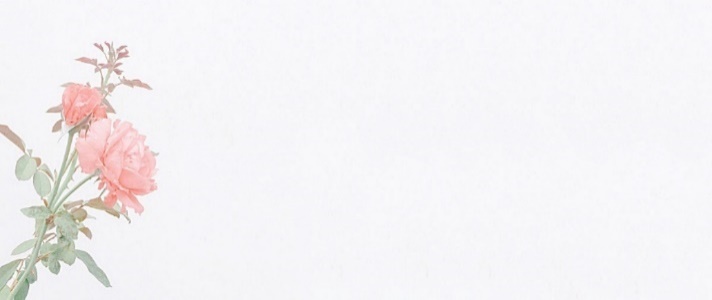 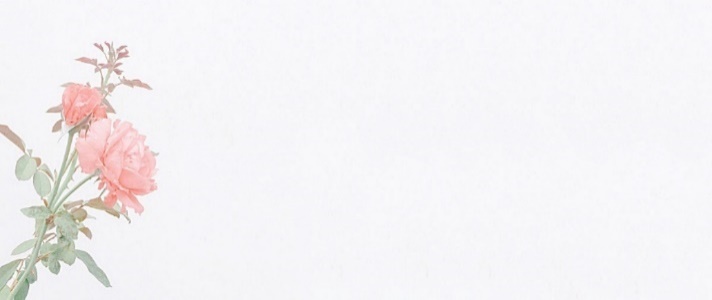 点击此处添加标题
Click here to add your title
关键词
关键词
关键词
关键词
单击此处可编辑内容根据您的需要自由拉伸文本框大小
单击此处可编辑内容根据您的需要自由拉伸文本框大小
单击此处可编辑内容根据您的需要自由拉伸文本框大小
单击此处可编辑内容根据您的需要自由拉伸文本框大小
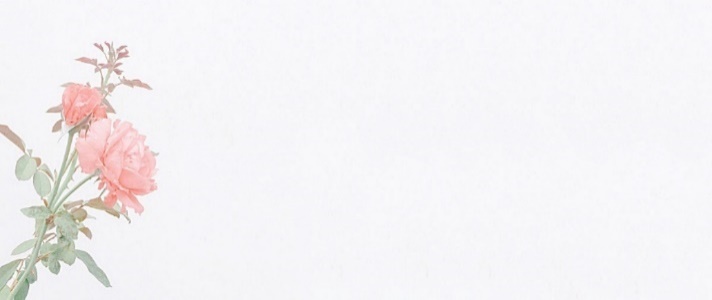 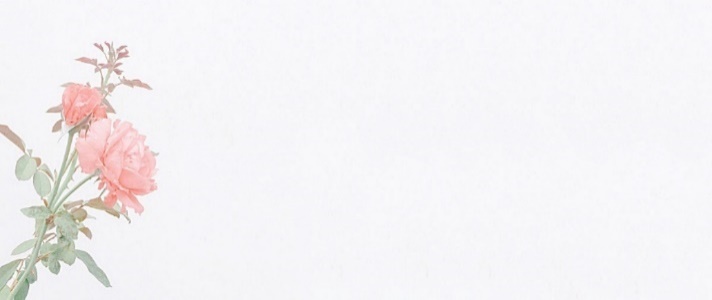 点击此处添加标题
Click here to add your title
01
02
03
04
关键词
关键词
关键词
关键词
单击此处可编辑内容
单击此处可编辑内容
单击此处可编辑内容
单击此处可编辑内容
05
06
07
08
关键词
关键词
关键词
关键词
单击此处可编辑内容
单击此处可编辑内容
单击此处可编辑内容
单击此处可编辑内容
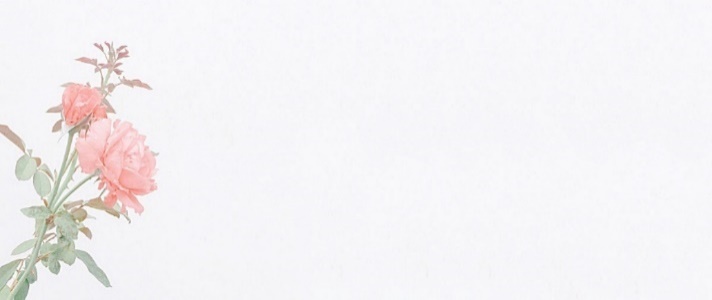 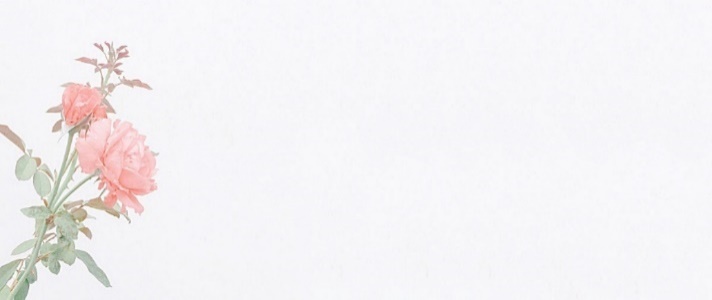 点击此处添加标题
Click here to add your title
关键词
单击此处可编辑内容，根据您的需要自由拉伸文本框大小
关键词
单击此处可编辑内容，根据您的需要自由拉伸文本框大小
关键词
关键词
单击此处可编辑内容，根据您的需要自由拉伸文本框大小
单击此处可编辑内容，根据您的需要自由拉伸文本框大小
Part 05
论文总结与致谢
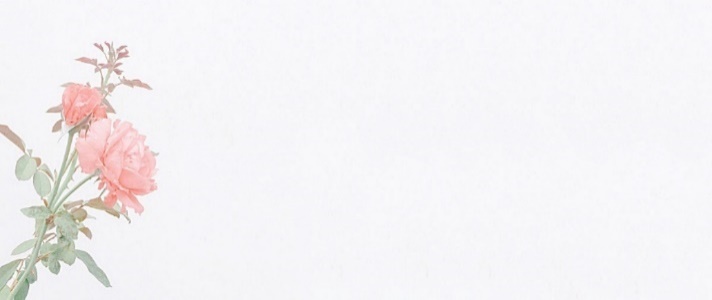 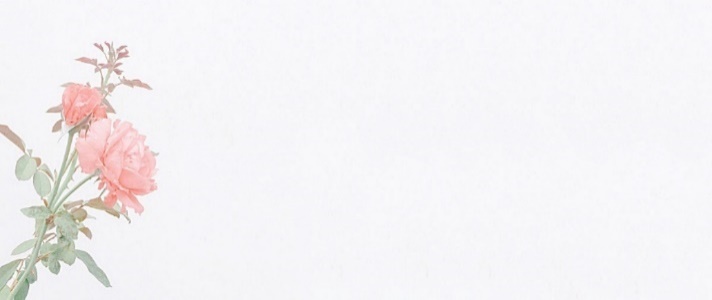 点击此处添加标题
Click here to add your title
关键词
关键词
关键词
单击此处可编辑内容，根据您的需要自由拉伸文本框大小
单击此处可编辑内容，根据您的需要自由拉伸文本框大小
单击此处可编辑内容，根据您的需要自由拉伸文本框大小
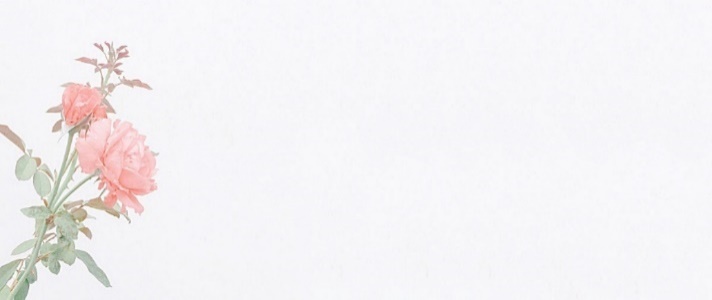 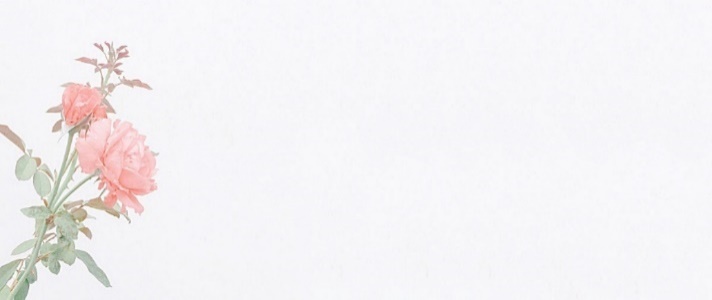 点击此处添加标题
Click here to add your title
单击编辑标题
单击编辑标题
单击编辑标题
单击此处可编辑内容，根据您的需要自由拉伸文本框大小
单击此处可编辑内容，根据您的需要自由拉伸文本框大小
单击此处可编辑内容，根据您的需要自由拉伸文本框大小
01
02
03
04
05
单击编辑标题
单击编辑标题
单击此处可编辑内容，根据您的需要自由拉伸文本框大小
单击此处可编辑内容，根据您的需要自由拉伸文本框大小
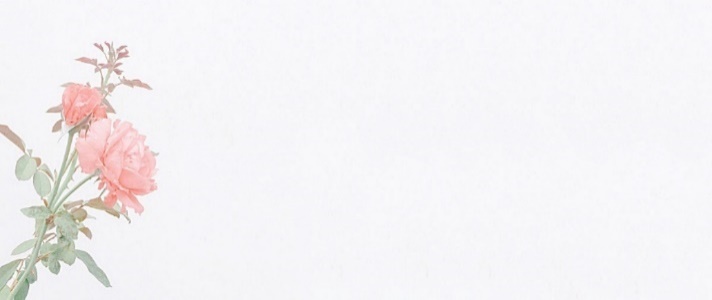 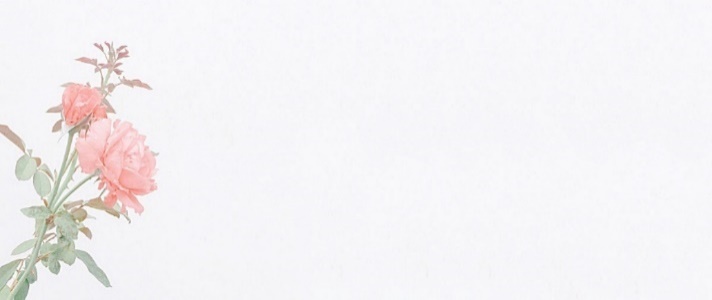 点击此处添加标题
Click here to add your title
关键词
关键词
单击此处可编辑内容，根据您的需要自由拉伸文本框大小
单击此处可编辑内容，根据您的需要自由拉伸文本框大小
01
02
03
04
单击编辑标题
单击编辑标题
单击编辑标题
单击编辑标题
关键词
关键词
单击此处可编辑内容，根据您的需要自由拉伸文本框大小
单击此处可编辑内容，根据您的需要自由拉伸文本框大小
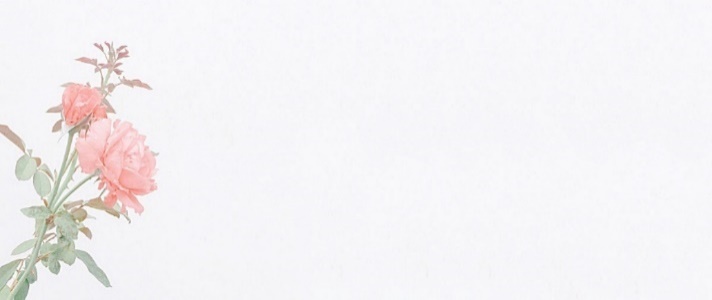 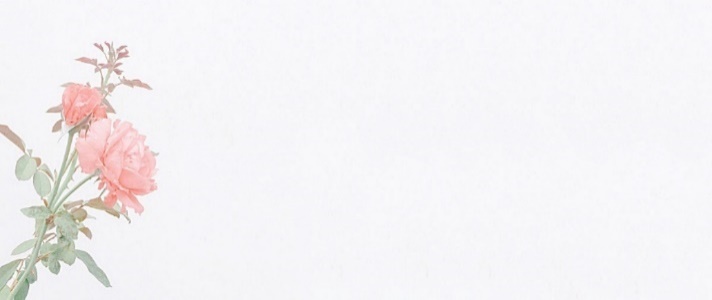 点击此处添加标题
Click here to add your title
单击编辑标题
单击编辑标题
单击编辑标题
单击此处可编辑内容，根据您的需要自由拉伸文本框大小
单击此处可编辑内容，根据您的需要自由拉伸文本框大小
单击此处可编辑内容，根据您的需要自由拉伸文本框大小
单击编辑标题
单击编辑标题
单击编辑标题
单击此处可编辑内容，根据您的需要自由拉伸文本框大小
单击此处可编辑内容，根据您的需要自由拉伸文本框大小
单击此处可编辑内容，根据您的需要自由拉伸文本框大小
20XX
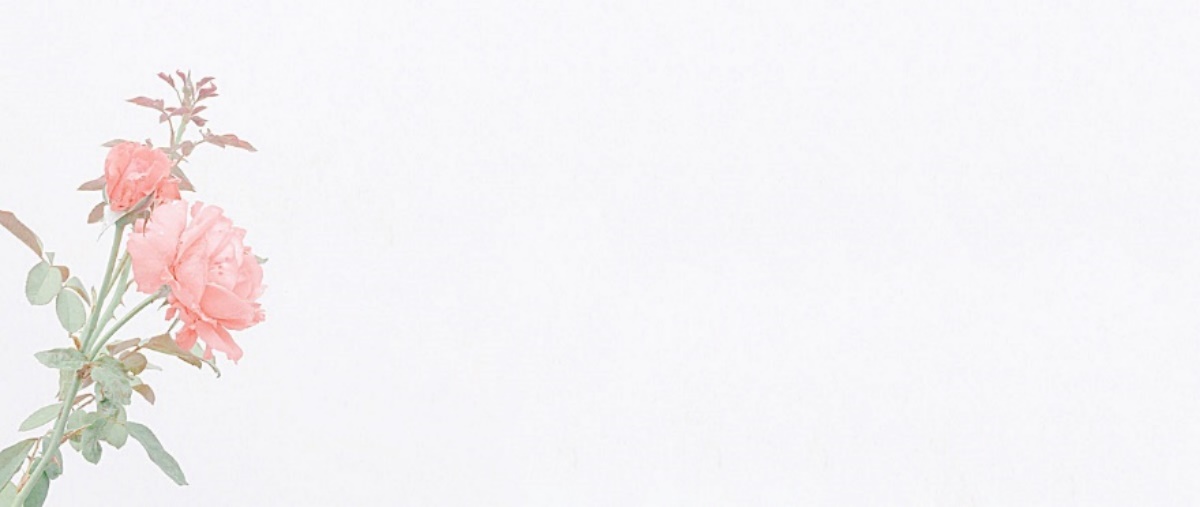 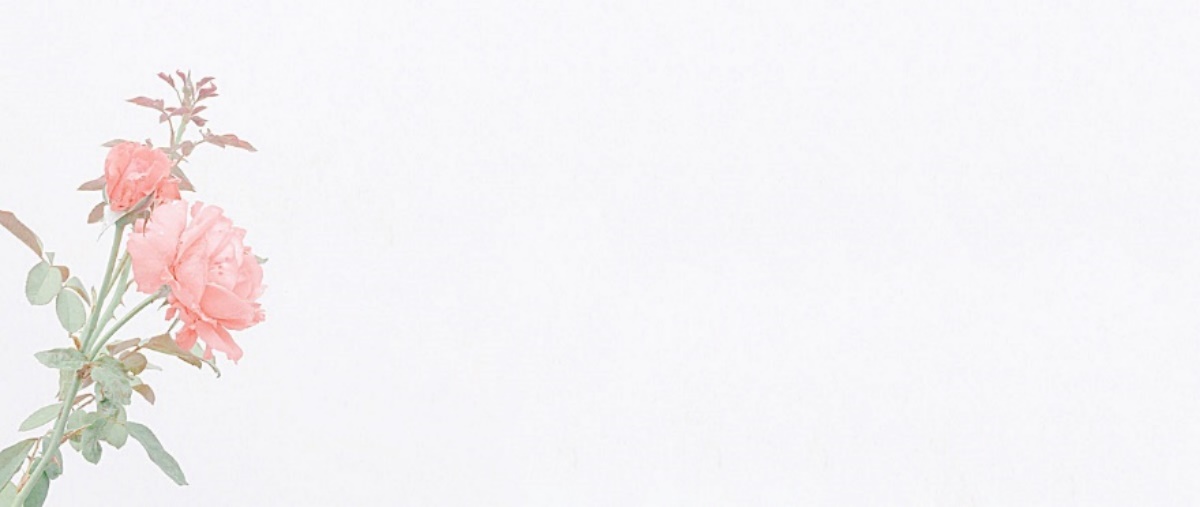 谢谢欣赏  欢迎指正
THE PROFESSIONAL POWERPOINT TEMPLATE
汇报人：xiazaii